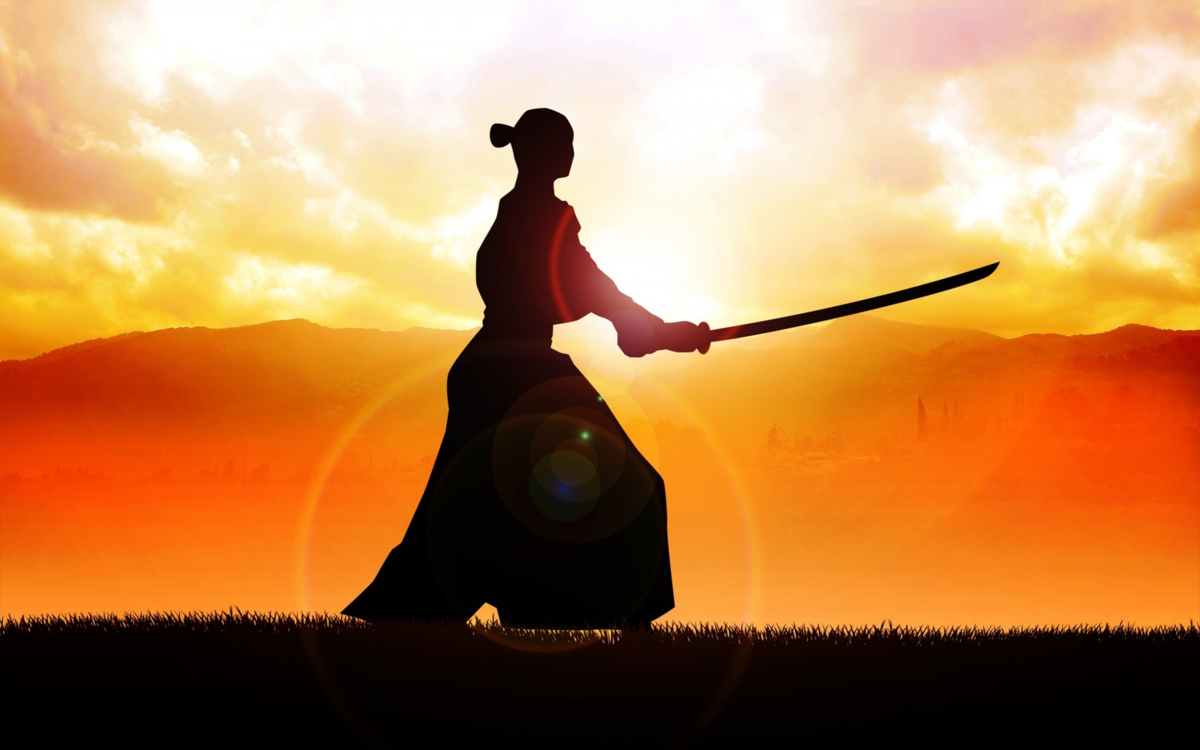 Путь самурая
Интро инкдюзивного трудоустройства
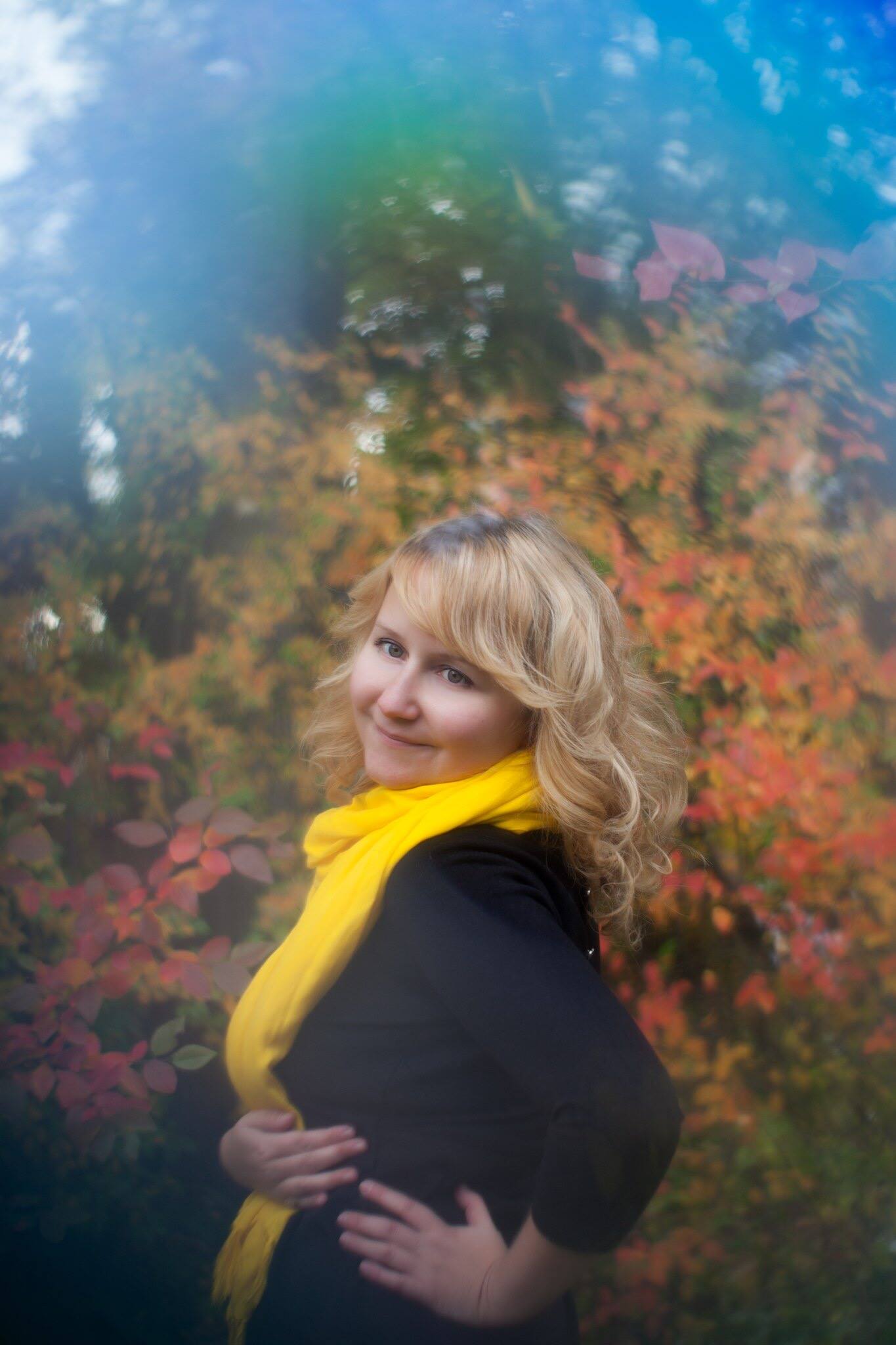 Karlovskaia AlyonaEPAMSenior People Programs Specialist (Diversity&Inclusion)
Адаптация в коллективе
Работоспособность 
Частые отгулы и больничные
Стереотипы
Страхи работодателя
«Иное» отношение,
Невозможность  пойти в отпуск, поехать на лечение.
Слишком сложные (или слишком простые) задачи
Страхи и опасения соискателя
Узость рынка кандидатов,
Юридические аспекты,
Стереотипы
В чем специфика инклюзивного трудоустройства?
Цикл развития сотрудника в компании
Соответствие концепции непрерывного развития,
Важно для инвесторов и сотрудников, 
Развитие HR бренда,
Позитивные инфо-поводы
В чем польза для бизнеса?
Как понять что все получилось?
Q&A
Остались вопросы? Alyona Karlovskaia <Alyona_Karlovskaia@epam.com>